Fonetika KSCA203
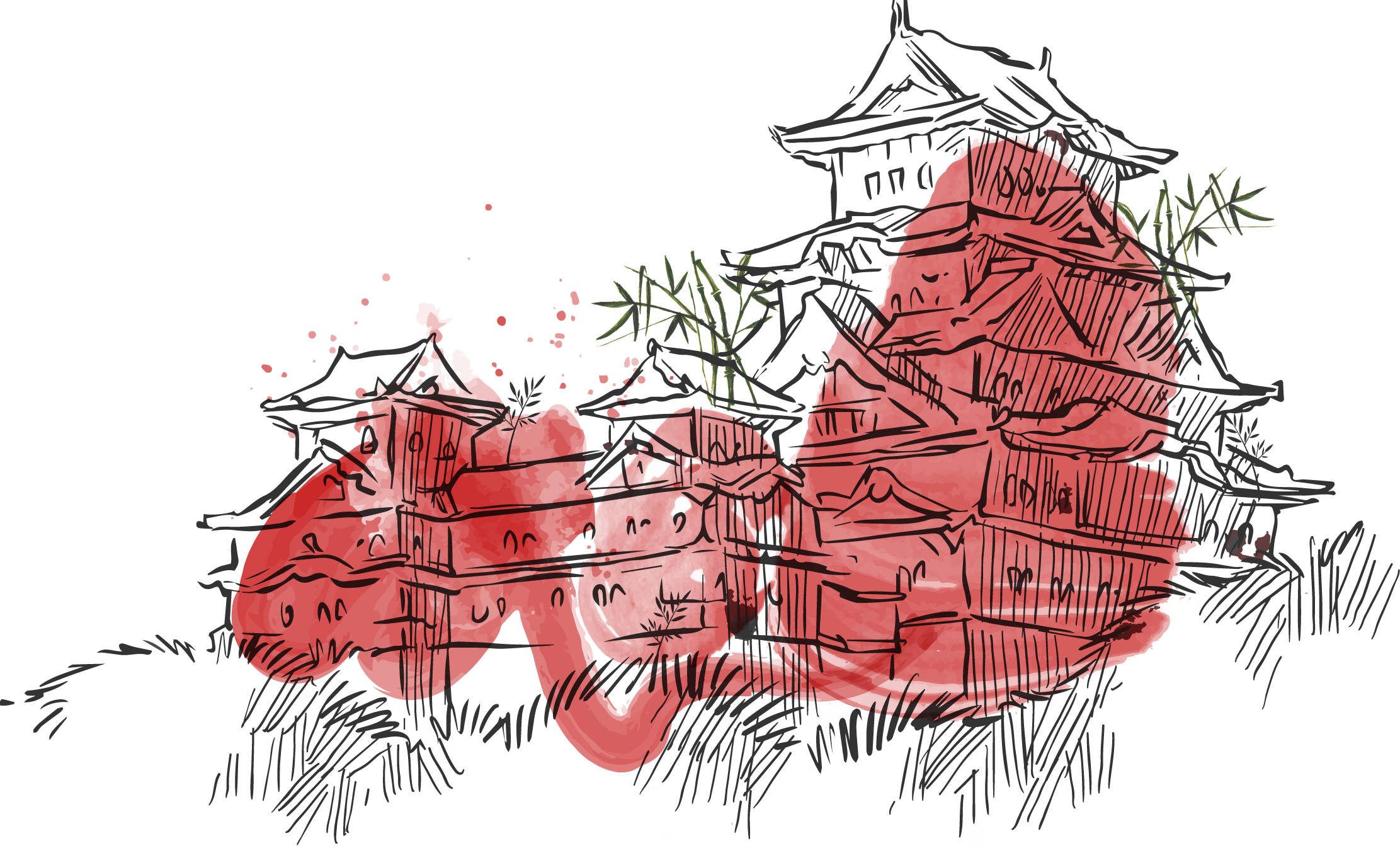 Alena Smetanová
502735@mail.muni.cz
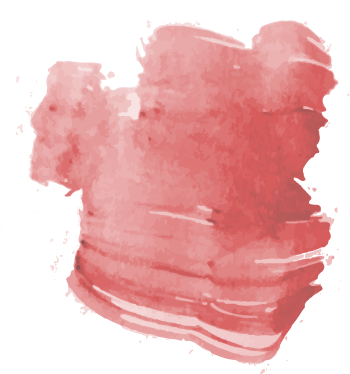 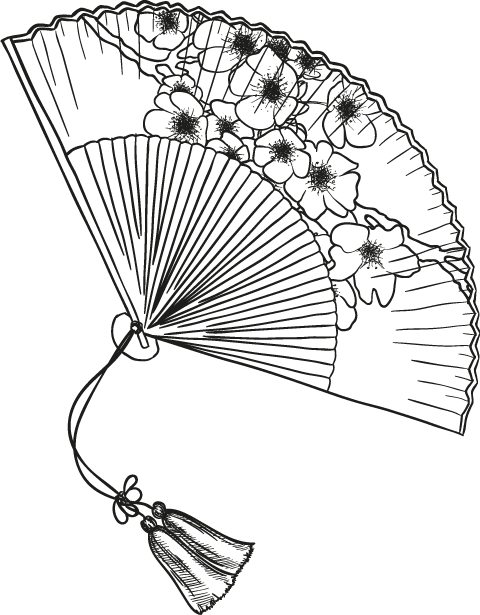 Cviceni – tony, 4+1
diàndēng(电灯) dàjiā(大家)
xìbāo(细胞)    sìhū(似乎) 
wèixīng(卫星)  gùxiāng(故乡) 
kètīng(客厅)   sàngshī(丧失) 
lièchē(列车)   xìnxīn(信心) 
shèjī(射击)    shùgēn(树根)
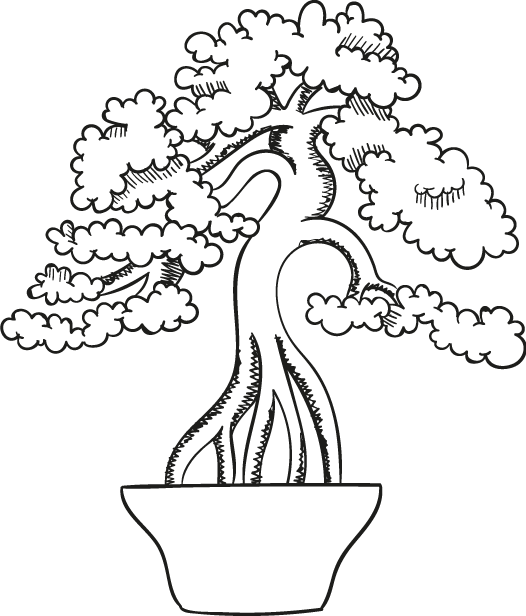 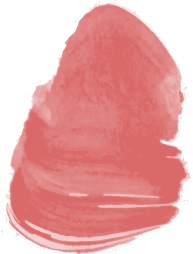 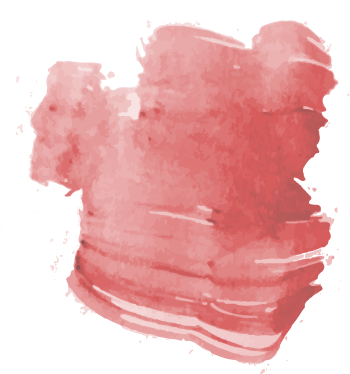 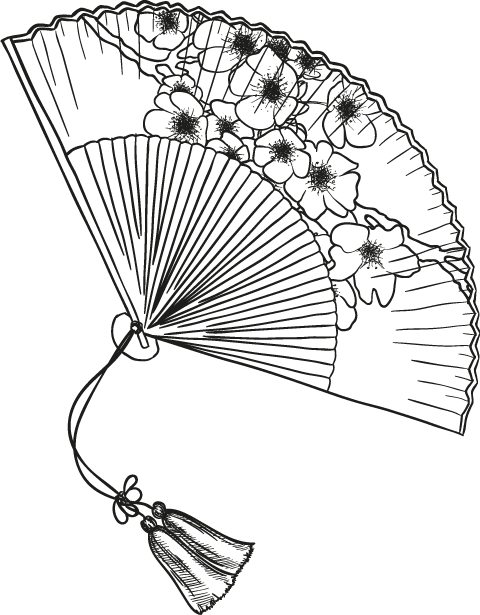 Cviceni – tony, 4+2
shùlín(树林)  shànliáng(善良)
dòngyáo(动摇) shuìmián(睡眠)
yùfáng(预防)  màntán(漫谈) 
lùnwén(论文)  zhèngquán(政权) 
jiàocái(教材) gàobié(告别) 
nèiróng(内容) yùnxíng(运行)
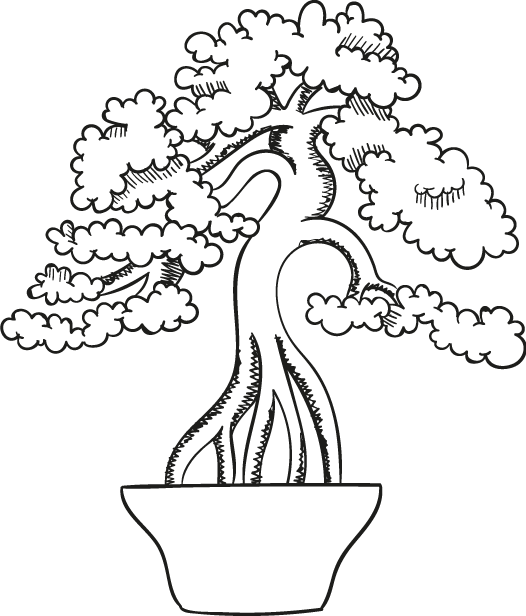 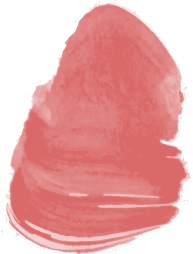 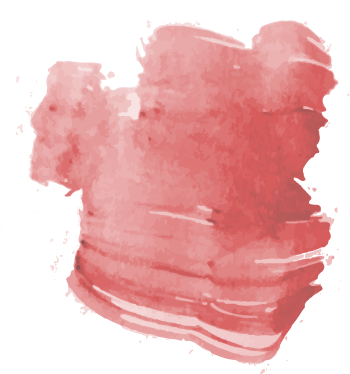 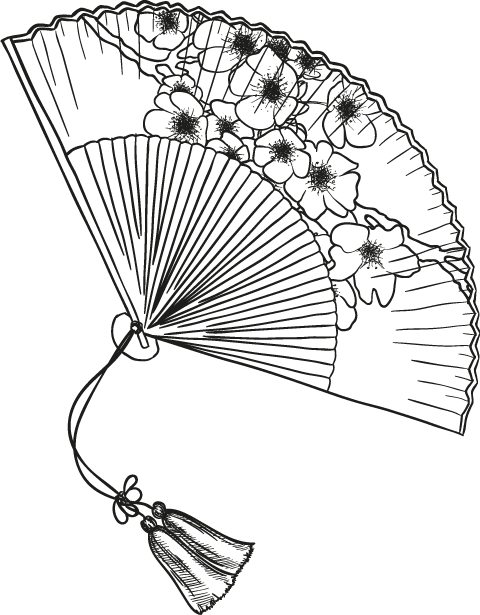 Cviceni – tony, 4+3
bàozhǐ(报纸)  fùnǚ(妇女) 
tiàowǔ(跳舞)  xìqǔ(戏曲) 
lìshǐ(历史)   huànxiǎng(幻想) 
chìbǎng(翅膀) chèdǐ(彻底) 
Hànyǔ(汉语)   dìdiǎn(地点) 
gòumǎi(购买)  hòuguǒ(后果)
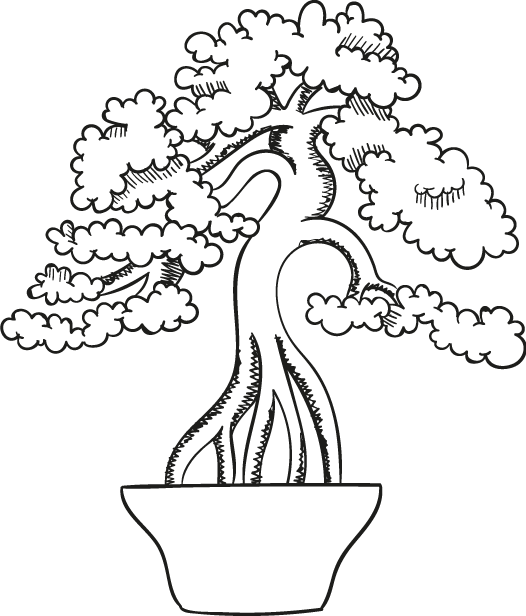 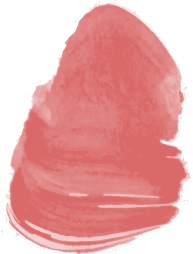 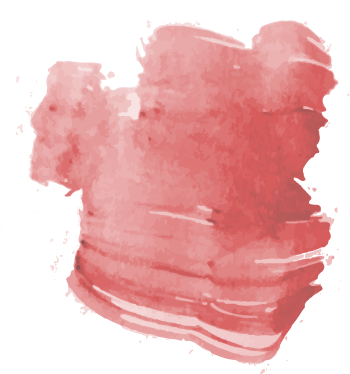 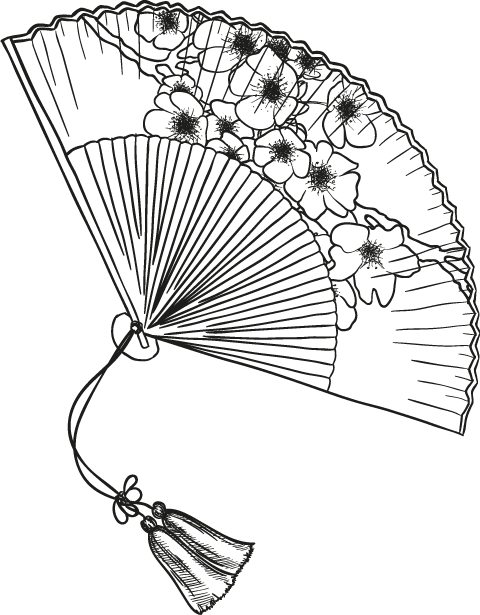 Cviceni – tony, 4+4
xìjù(戏剧)    diànshì(电视) 
bìyè(毕业)    dìdào(地道) 
huìyì(会议)   fèndòu(奋斗) 
jìngsài(竞赛) hèxìn(贺信) 
dàgài(大概)   zhùyì(注意) 
zhèndì(阵地)  bùduì(部队)
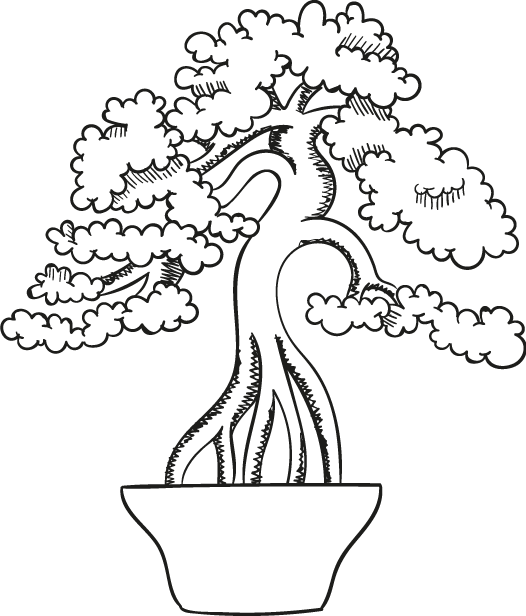 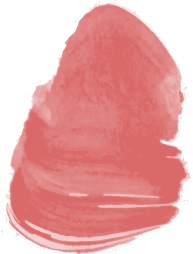 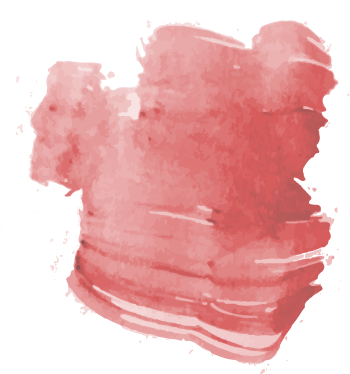 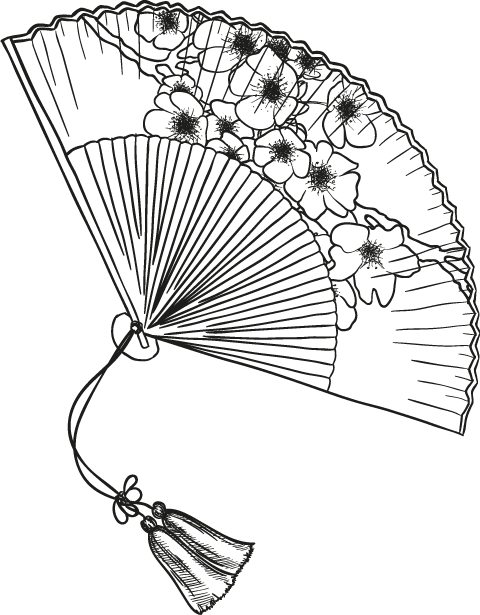 Cviceni – tony, 3+3
xiǎozǔ(小组)   guǎngchǎng(广场) 
gǔdiǎn(古典)   zhǎnlǎn(展览) 
lěngshuǐ(冷水) yǐndǎo(引导) 
yǔfǎ(语法)     jiǎnduǎn(简短) 
yěcǎo(野草)    gǎnxiǎng(感想) 
wǔdǎo(舞蹈)    fǎnxǐng(反省)
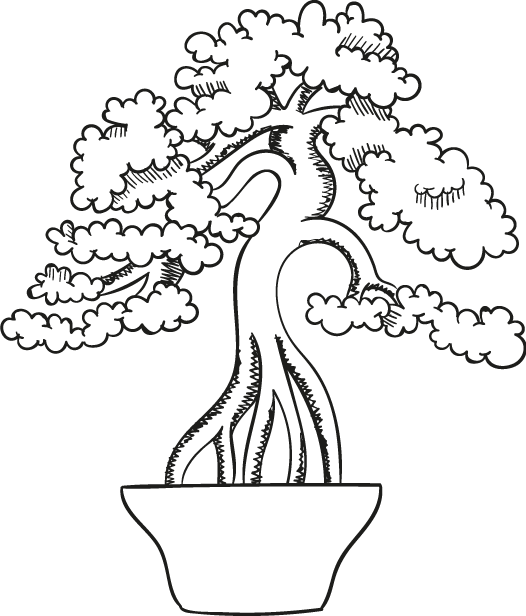 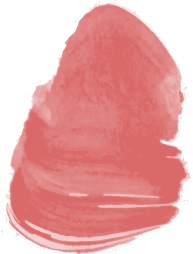 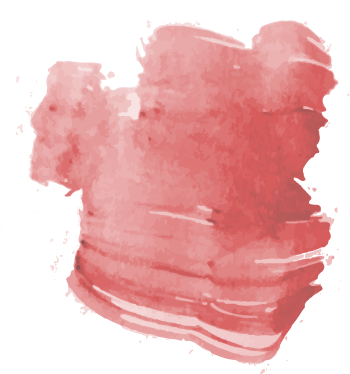 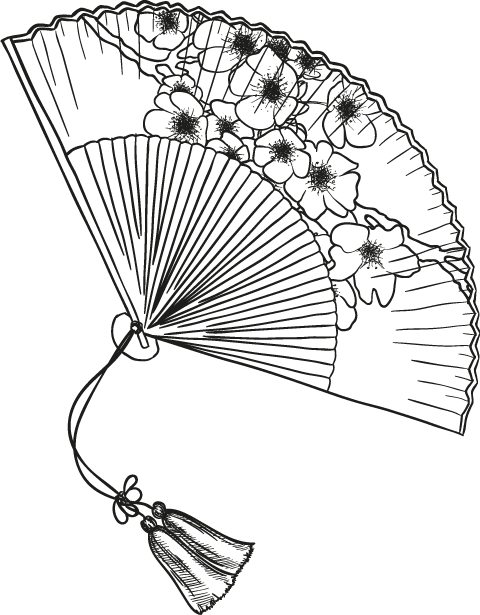 Cviceni – tony, 3+1
hǎifēng(海风)  shǒuxiān(首先) 
yǔyī(雨衣)     wǔzhuāng(武装) 
jiǎndān(简单)  fǎngzhī(纺织) 
shǐzhōng(始终) jiěshuō(解说) 
běifāng(北方)  hǎijūn(海军) 
lǎoshī(老师)   yǎnchū(演出)
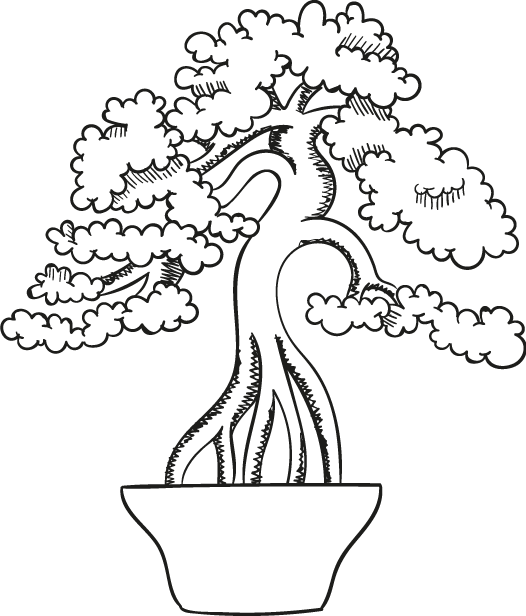 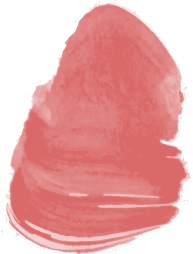 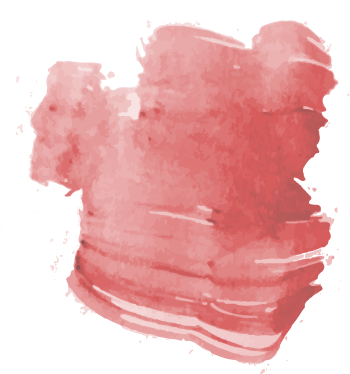 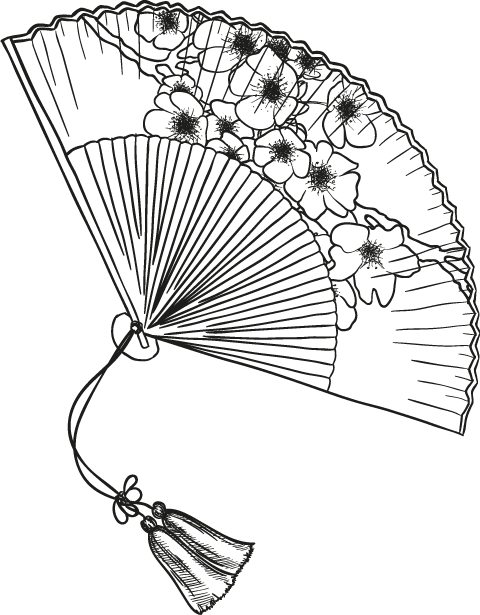 Cviceni – tony, 3+2
gǎigé(改革)  shuǐtián(水田) 
yǔwén(语文)   jǔxíng(举行) 
lǚxíng(旅行)  jiǎnchá(检查) 
zhǔchí(主持)  yǐnmán(隐瞒) 
liǎnpén(脸盆) qǐchuáng(起床) 
yǎnyuán(演员) jiějué(解决)
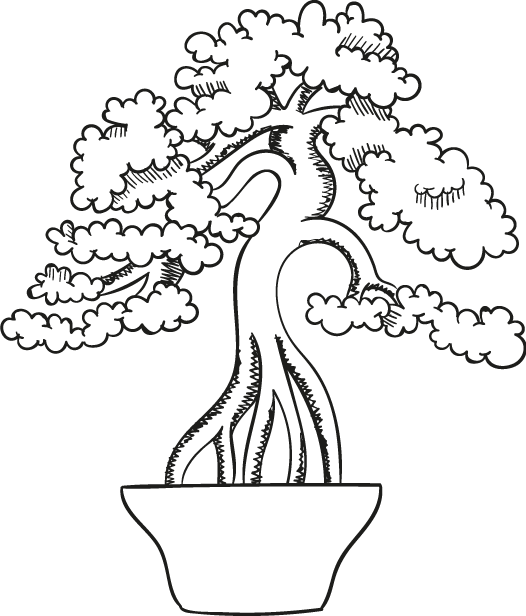 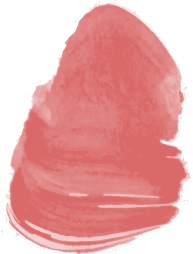 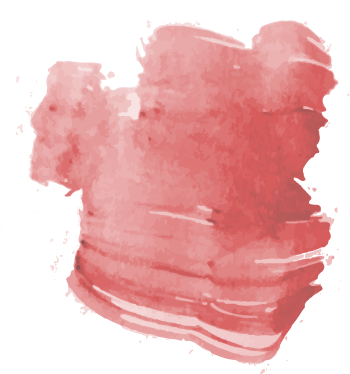 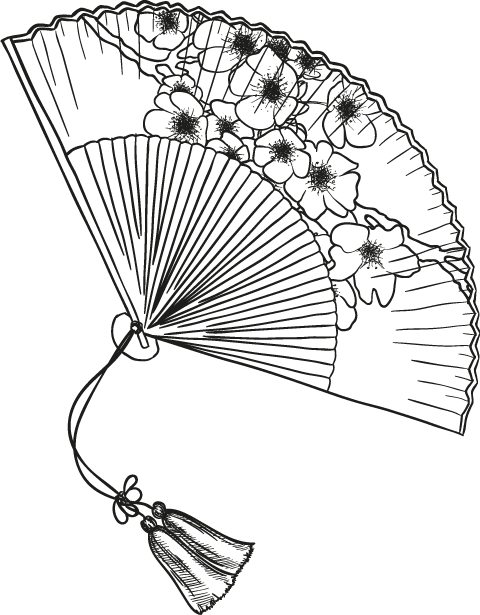 Cviceni – tony, 3+4
diǎnfàn(典范) guǎngdà(广大) 
rěnnài(忍耐)  qiǎomiào(巧妙) 
yǎnxì(演戏)   mǎlù(马路) 
měilì(美丽)   fǎngwèn(访问) 
wǔshù(武术)   tǔdì(土地) 
kěpà(可怕)    gǔdài(古代)
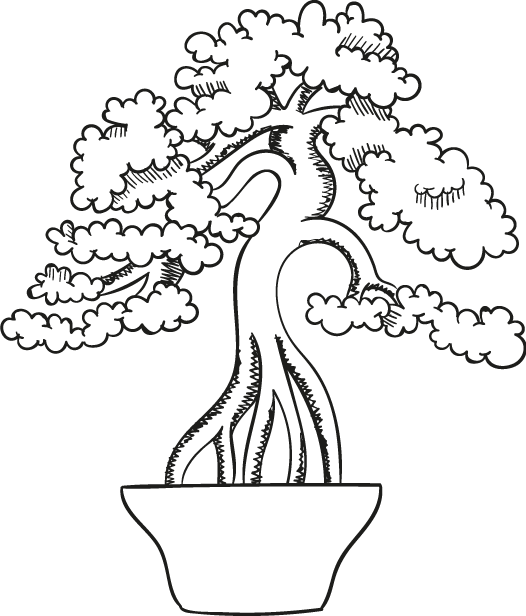 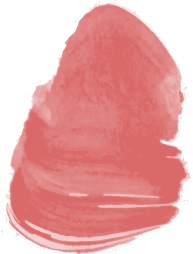 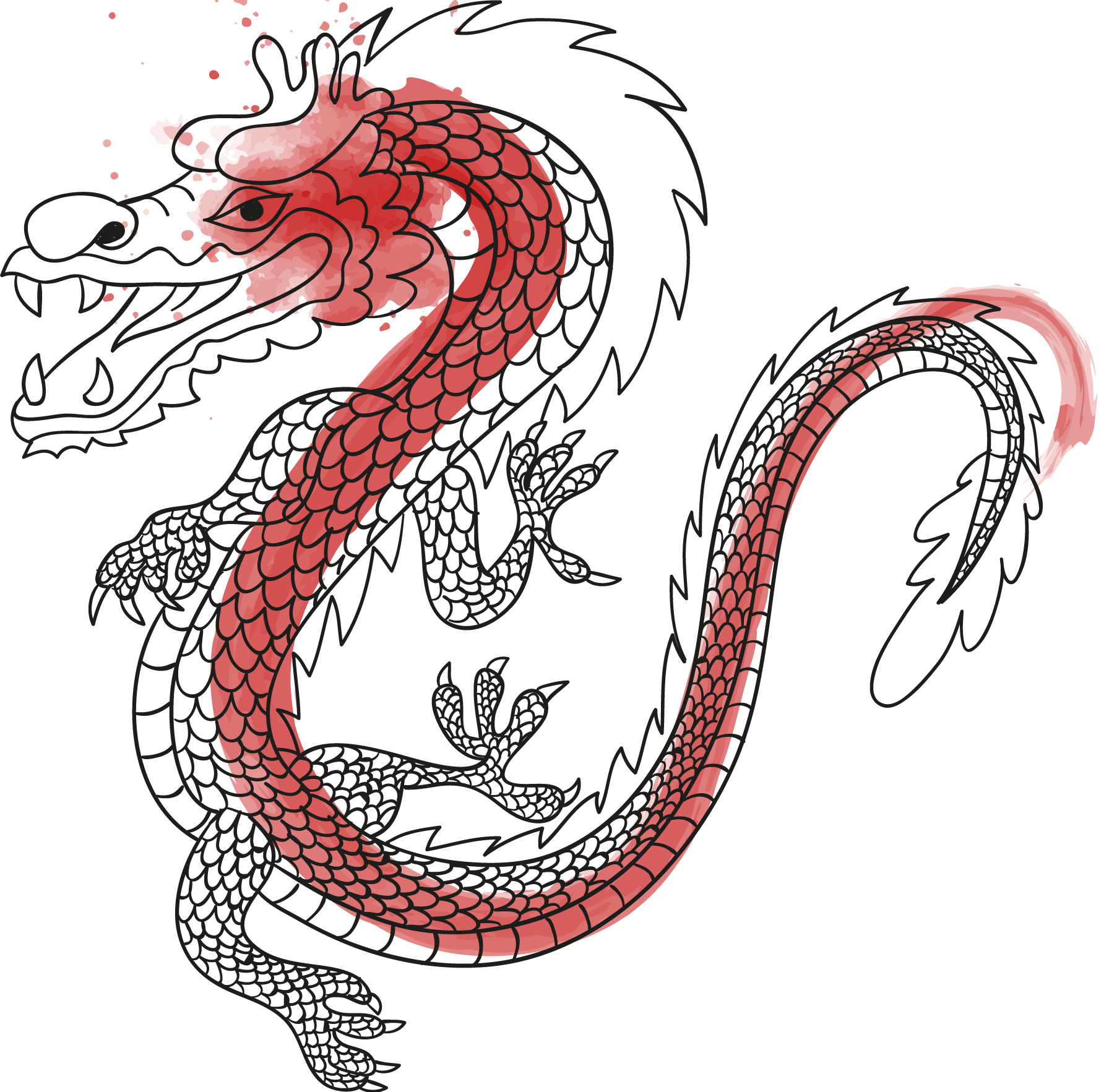 Dekujizapozornost
Please keep this slide for attribution
Smetanová, podzim 2020